Fail case汇总
第一类fail （有9个case）
Fail地点：report_signal_em –mode rms –net n9
Log日志：

Fail现象：吐出文件无数据
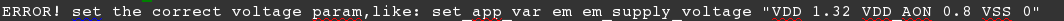 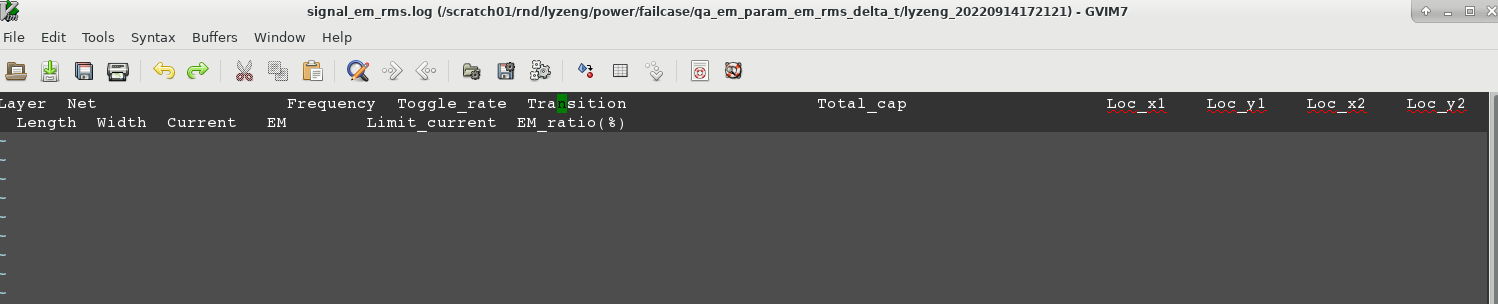 解决方案：
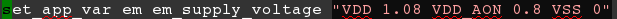 第二个case
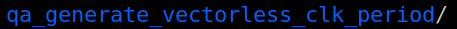 Fail地点：
fail日志：




生成文件相关tcl代码：
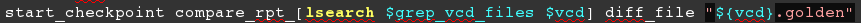 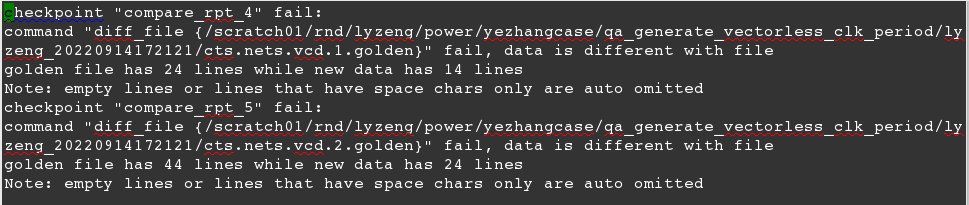 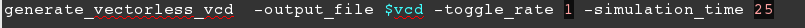 第二个case
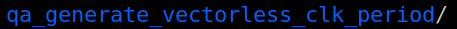 Fail现象：数据行数变少
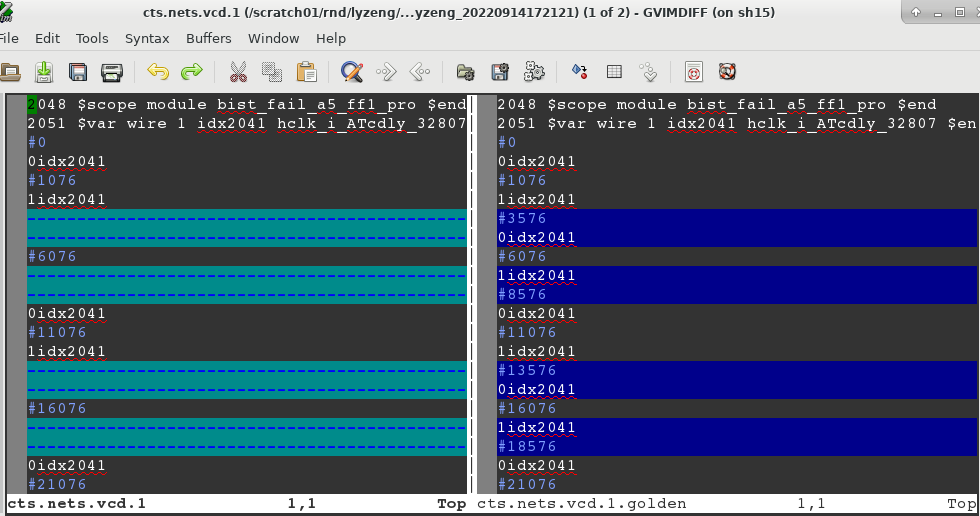 第二个case
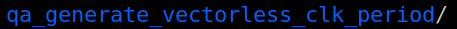 Fail现象：数据行数变少

每2500ps翻一次，单位周期翻转1次（矛盾），时钟周期为5ns.
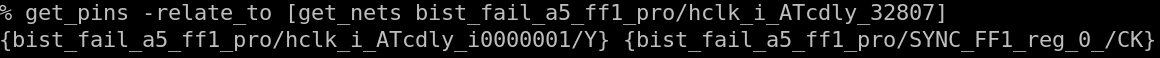 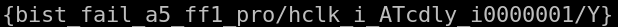 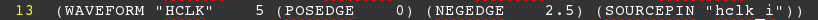 第三个case
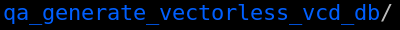 Fail地点：find_string_reg
Fail日志：


Fail现象：
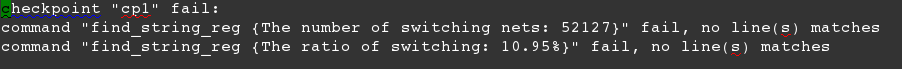 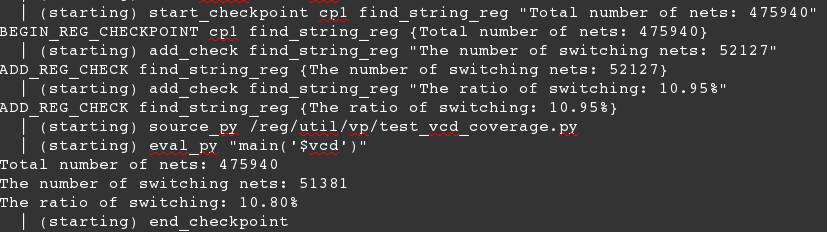 生成文件相关tcl代码：
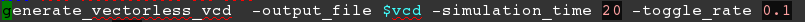 第二、三个case解决方法（一致）
例子：
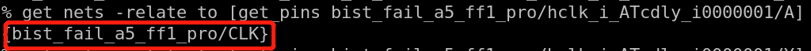 问题根源：golden文件的isCtsCell（true），现在isCtsCell（false）
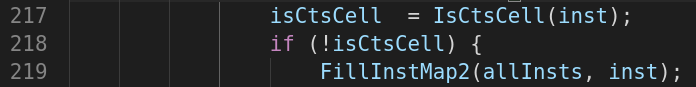 如下图所示net->IsClockUsage()其返回bool属性变化，上图217行返回的逻辑值也相应变化了
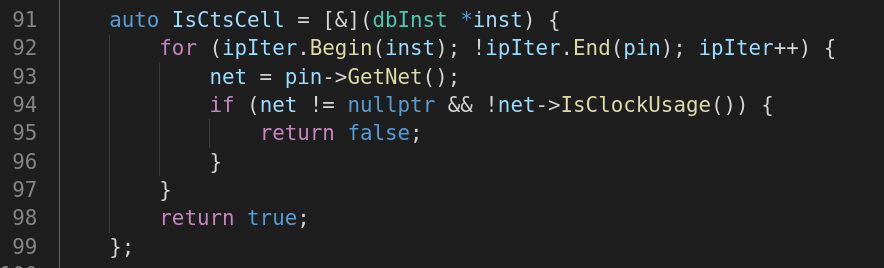 推荐做法：提供详细完整，有上下文的说明		    提供直接能复现的 test.tcl 位置
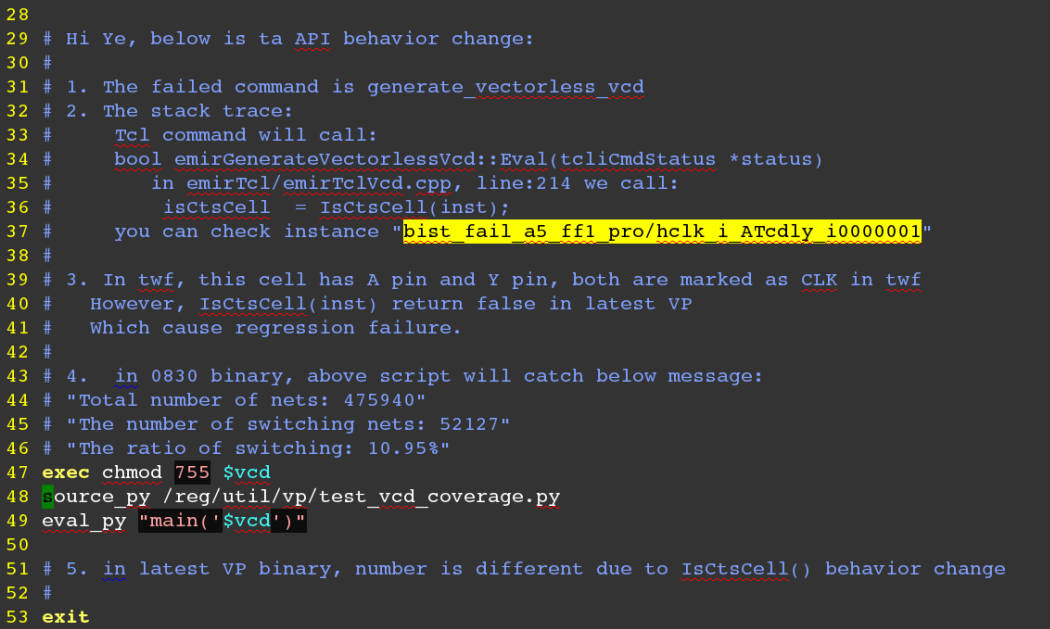